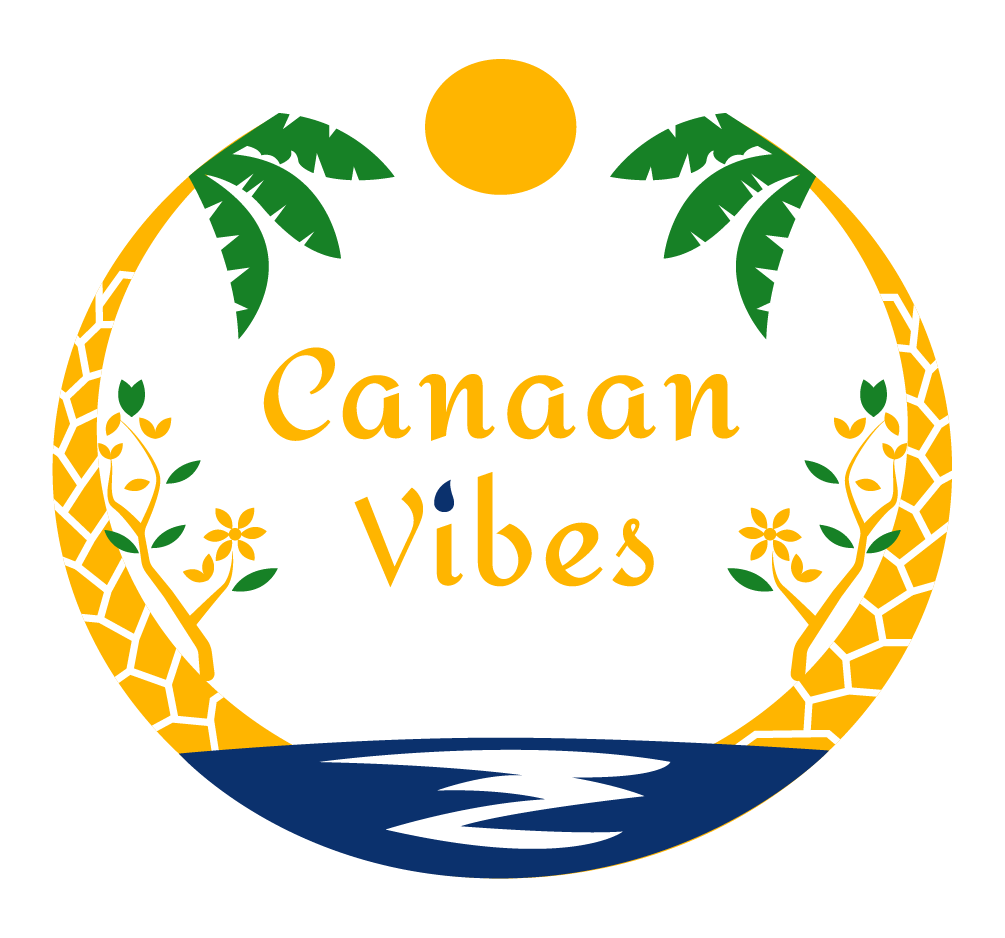 6 MONTHS
TO GREAT HEALTH
SESSION  7
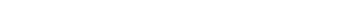 Session Notes
Client Name
Date
SESSION  7
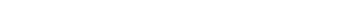 Food Preparation
Give Flavors Time to Blend


We sometimes short change ourselves of the full flavor of foods because we're in such a hurry to get them to the table.


Enhance the taste (and save yourself some last minute preparation time!) of some foods by preparing them at least a half hour before serving. This gives the flavors time to blend. This tip works well for foods served cold, such as many fruit and pasta salads, potato salad, etc.


Keep them chilled in the refrigerator.
SESSION  7
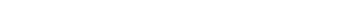 Food Preparation
The family is home and they're hungry!


My family and I all arrive home about the same time every night. By that time everyone's starved. They get cranky if they have to wait very long to eat or they will spoil their appetites by nibbling on snacks. What would you suggest?

Help your family dine healthy when they're hungry and want to eat with these tactics:
Have nutritious snacks ready to tide them over until the meal is on the table. Rather than serving milk with the meal, offer them some milk right away. Offer individually wrapped cheese sticks as a quick and healthy snack. A low-fat or non-fat yogurt would be another quick, easy and healthy possibility.
Consider whole fruit such as apples, or raw veggies as another munchie to help hold hunger at bay. An advantage of these snacks is they can't be chomped down in a bite or two like a cookie or chips. They are meant to be savored just like all foods.
Prepare a "first course" the night before your family can eat while your main course is cooking.This might be veggies and a low-fat dip or a salad.
SESSION  7
Alice Henneman, MS, RD, UNL Extension in Lancaster County
Food Preparation
Set the table before everyone leaves for the day. This saves one last minute task. Plus, it makes it appear that supper will be served soon!
Enlist various family members to help speed up the cooking plus keep them occupied until the meal is on the table! Not only will meal time happen sooner but it also allows for some quality time together. Everyone wins!
Assemble quick meals the night before, such as ready-to-heat casseroles. Add a bread, a salad, milk and you've got a meal!
Visit your nearest library and check out several cookbooks that offer quick recipe ideas, surf the internet for recipes or consider asking a few friends. Try several recipes until you find some that work for your family. Then follow the practice of many food service institutions and set up a series of cycle menus. For example, you might choose to repeat about 10 evening meals throughout a season.
If you like, periodically change the night that meals are served. For example, change stir-fry night from Monday to Wednesday some weeks. There might be one "special" food your family enjoys at a particular time, maybe Friday night is pizza night.
SESSION  7
Alice Henneman, MS, RD, UNL Extension in Lancaster County
Food Preparation
How can I keep cut fruit from turning brown?

Keep cut fruits, such as apples, pears, bananas and peaches, from turning brown by coating them with an acidic juice such as lemon, orange or pineapple. Use a commercial anti-darkening preparation with fruits, such as Ever-Fresh (TM) or Fruit-Fresh (R), and follow the manufacturer's directions. Cut fruits as close to serving time as possible to lengthen the process.
Cover and refrigerate cut fruit until ready to serve. Avoid leaving cut fruit at room temperature for more than two hours.


Which fruits will continue to ripen after they're picked?

Apricots, bananas, cantaloupe, kiwi, nectarines, peaches, pears, plantains and plums continue to ripen after they're picked. Fruits you should pick or buy ripe and ready-to-eat include: apples, cherries, grapefruit, grapes, oranges, pineapple, strawberries, tangerines and watermelon.
To speed up the ripening of fruits such as peaches, pears and plums, put them in a ripening bowl or in a loosely closed brown paper bag at room temperature. Plastic bags don’t work for ripening.
SESSION  7
Alice Henneman, MS, RD, UNL Extension in Lancaster County
Food Preparation
Storing apples

Properly refrigerated apples can have a shelf life of 90 days or more according to the U.S. Apple Association. For best quality, store apples in a ventilated plastic bag in the crisper section of the refrigerator. Check often and remove any apples that have begun to decay.

Store apples and other fruits in a separate refrigerator crisper drawer away from vegetables. Fruits give off ethylene gas that can shorten the storage life of vegetables. Some vegetables give off odors that can be absorbed by fruits and affect their quality. Store fruits and vegetables unwashed to lengthen their storage life and maintain quality. Wash at the time of using.


Can I substitute all-purpose flour for cake flour?

Cake flour contains less gluten than all-purpose flour and produces a more tender texture. Though results won't be the same, in an emergency, you can substitute 7/8 cup of all-purpose flour for 1 cup of cake flour.
SESSION  7
Alice Henneman, MS, RD, UNL Extension in Lancaster County
Food Preparation
Substituting whole wheat flour for white all-purpose flour in a recipe?

For each cup of white all-purpose flour, you can often substitute 1/2 cup of whole wheat flour plus 1/2 cup of all-purpose flour. Substituting equal amounts of whole wheat flour for all-purpose flour doesn't work as well. The resulting product is likely to have less volume and a coarser texture.


Substituting Oil for a Solid Shortening

There is no standard procedure to substitute oil for a solid shortening in baked products. While oil is 100% fat, butter, margarine and other solid shortenings are lower in fat on a volume for volume basis. Solid shortening helps incorporate air into the batter when it is whipped with other ingredients such as sugar and eggs. This procedure is often referred to as "creaming." If you try to cream ingredients with oil, your baked product is likely to be more compact and oily in texture. Your best bet is to check with the companies that make oil, most have toll-free numbers or addresses that you can contact for more information and recipes. Also, check your cookbooks, the library and the internet for recipes that use oil.
SESSION  7
Alice Henneman, MS, RD, UNL Extension in Lancaster County
Food Preparation
9 “bites” for better-tasting fruits & veggies

Use these preparation and storage “bites” to enjoy the abundant summer produce at its peak of flavor, appearance and safety!


Bite 1. Prevent cut fruit from turning brown.
Keep cut fruits, such as apples, pears, bananas and peaches from turning brown by coating them with an acidic juice such as lemon, orange or pineapple.

Another great method to prevent browning is to mix them with acidic fruits like oranges, tangerines, grapefruit, pineapple and other citrus fruit. Prepare the acidic fruit(s) first then cut the other fruits, mixing them with in the acidic fruit(s) as you prepare them.

Cut fruits as close to serving time as possible. Cover and refrigerate cut fruit until ready to serve. Refrigerate peeled/cut fruits and vegetables so they are at room temperature no longer than 2 hours, TOTAL time.
SESSION  7
Alice Henneman, MS, RD, UNL Extension in Lancaster County
Food Preparation
Bite 2. Make the most of your melon baller.

Melon ballers, the kitchen gadget with a scoop at each end of a handle about 6 inches long, can save valuable time in preparing fruits and veggies. Even if you never make melon balls, use a melon baller to core apples and pears, cut away the inner membrane from peppers, scoop out the inside of a cherry tomato and make tiny stuffed appetizers. Try stuffing the tomatoes with your favorite tuna salad sandwich mixture.

Remove seeds and surrounding pulp from fruits and veggies like cucumbers, tomatoes, zucchini papaya and kiwi.

Scoop out the insides of potatoes for twice-baked potatoes.
SESSION  7
Alice Henneman, MS, RD, UNL Extension in Lancaster County
Food Preparation
Bite 3. Take a salad spinner for a spin!

The easiest and quickest way to dry salad greens is in a salad spinner.
A salad spinner uses centrifugal force to remove water from freshly washed salad greens and herbs. Your wet greens are placed in a perforated basket that fits in a larger outer bowl. The bowl is covered with a lid that has a gear-operated handle, pull-cord or knob that you pump to turn the inner basket and spin the water off into the outer bowl.

Pack greens lightly to avoid overcrowding and bruising them. After spinning, pat off any remaining moisture with clean paper towels.

When purchasing a salad spinner, take it for a spin at the store! You want a model that is sturdy, has a well-fitting lid and spins easily. Choose a model large enough so you don't have to go through several "spin cycles" to dry all your greens.

A salad spinner also may be used to dry washed clusters of grapes. Note: If you are preparing small clusters of grapes for garnishing, cut the clusters with scissors. This helps keep the grapes attached to the stem.
SESSION  7
Alice Henneman, MS, RD, UNL Extension in Lancaster County
Food Preparation
Bite 4. Do this with radishes before refrigeration.

If the leafy radish tops are attached, remove them before storing. Radishes don't keep as well if their tops are left on. Store unwashed radishes in an open or perforated plastic bag in a refrigerator crisper drawer that is separate from the one in which you store fruits. Wash radishes and trim their roots just before using.
SESSION  7
Alice Henneman, MS, RD, UNL Extension in Lancaster County
Food Preparation
Bite 5. Separate fruits and vegetables from these foods.

“Keep fruits and vegetables that will be eaten raw separate from other foods such as raw meat, poultry or seafood - and from kitchen utensils used for those products,” (Food and Drug Administration (FDA)). The FDA gives these additional recommendations:

Wash cutting boards, dishes, utensils and countertops with hot water and soap between the preparation of raw meat, poultry and seafood products and the preparation of produce that will not be cooked.

For added protection, kitchen sanitizers can be used on cutting boards and countertops periodically. Try a solution of one teaspoon of chlorine bleach to one quart of water.

If you use plastic or other nonporous cutting boards, run them through the dishwasher.
SESSION  7
Alice Henneman, MS, RD, UNL Extension in Lancaster County
Food Preparation
Bite 6. Wash fruits and vegetables correctly.

The FDA recommends the following preparation tips for fresh produce: Pre-washed, bagged produce can be used without further washing.
As an extra measure of caution, you can wash the produce again just before you use it. 
Pre-cut or pre-washed produce in open bags should be washed before using.

Begin with clean hands. Wash your hands for 20 seconds with warm water and soap before and after preparing fresh produce.

Cut away any damaged or bruised areas on fresh fruits and vegetables before preparing or eating. Produce that looks rotten should be discarded.
SESSION  7
Alice Henneman, MS, RD, UNL Extension in Lancaster County
Food Preparation
Bite 6. Wash fruits and vegetables correctly.

All unpacked fruits and vegetables, as well as those packaged and not marked pre-washed, should be thoroughly washed before eating. This includes produce grown conventionally or organically at home, or produce that is purchased from a grocery store or farmer's market. Wash fruits and vegetables under running water just before eating, cutting or cooking.

Even if you plan to peel the produce before eating, it is still important to wash it first.

Washing fruits and vegetables with soap or detergent or using commercial produce washes is not recommended.

Scrub firm produce, such as melons and cucumbers, with a clean produce brush.

Drying produce with a clean cloth towel or paper towel may further reduce bacteria that may be present.
SESSION  7
Alice Henneman, MS, RD, UNL Extension in Lancaster County
Food Preparation
Bite 7. Keep fruits and vegetables separate in the refrigerator.

Store fruits in a refrigerator crisper drawer separate from the one in which you store vegetables. Fruits give off ethylene gas which can shorten the storage life of vegetables. Some vegetables give off odors that can be absorbed by fruits and affect their quality.


Bite 8. Know which fruits ripen after they're picked.

Apricots, bananas, cantaloupe, kiwi, nectarines, peaches, pears, plantains and plums continue to ripen after they're picked. The tomato, which is actually a fruit, also continues to ripen after picking. Fruits that you should pick or buy ripe and ready-to-eat include: apples, cherries, grapefruit, grapes, oranges, pineapple, strawberries, tangerines and watermelon.

To speed the ripening of fruits such as peaches, pears and plums, put them in a ripening bowl or in a loosely closed brown paper bag at room temperature. Plastic bags don’t work for ripening.
SESSION  7
Alice Henneman, MS, RD, UNL Extension in Lancaster County
Food Preparation
Bite 9: Refrigerate fruits and vegetables in perforated plastic bags.

This helps maintain moisture yet provides for air flow. Un-perforated plastic bags can lead to the growth of mold or bacteria. If you don’t have access to commercial, food-grade perforated bags, use a sharp object to make several small holes in a food-grade plastic bag (about 20 holes per medium-size bag).
SESSION  7
Alice Henneman, MS, RD, UNL Extension in Lancaster County
Food Preparation
Can you freeze fresh meats in supermarket wrappings?

Unless you'll use the frozen meat or poultry in a month or two, the U.S. Department of Agriculture recommends that you add a second wrapping for long-term storage. Overwrap with airtight heavy-duty freezer foil, freezer paper or place the package inside a freezer bag.

While it's safe to freeze fresh meat or poultry in its supermarket wrapping, this type of wrap is permeable to air. Overwrapping the package helps maintain quality and prevent "freezer burn."

Foods with freezer burn are safe to eat though they may be in dry in spots. Freezer burn causes grayish-brown leathery spots because air reaches the surface of the food. Cut freezer-burned portions away either before or after cooking. Discard heavily freezer-burned foods for quality reasons.
SESSION  7
Food Preparation
Can you freeze milk?

While pasteurized milk can be frozen, it may separate or be slightly grainy when thawed. Frozen milk works best for cooking, but you may find it's still okay for drinking.

Freeze milk in plastic freezer containers or special freezer-proof glass jars. Leave some extra space at the top since milk expands during freezing. If packaged in a wide-mouth container, leave 1/2-inch head space for pints and 1-inch for quarts. If packaged in a narrow-mouth container (such as jars), leave 1 1/2-inch head space for either pints or quarts.

Plan to use frozen milk within a month. Thaw milk in the refrigerator. Stir well before using.
SESSION  7
Food Preparation
Can you freeze cheese?

Hard or semi-hard cheese can be frozen if cut in 1/2 to 1 pound blocks. Wrap in plastic wrap and then put in freezer bags. After freezing, cheese may become crumbly and mealy, but, it will retain its flavor. It works best for cooking. Plan to use frozen cheese within 4 to 6 months. Thaw cheese in the refrigerator. Use soon after thawing.

The cheeses that freeze best are:
SESSION  7
Brick
Camembert
Edam
Mozzarella
Romano
Swiss
Camembert
Cheddar
Muenster
Parmesan
Provolone
Nutrition
Many of you take antacids because of eating food that really has no basis in nature. This is food that has been chemically composed, altered and fed to you in boxes, cans and bags. The acid that is causing pain is only the beginning of the bad things that may be happening to your body.

Acid goes straight for the weakest place in your body and makes it worse. Illness is caused by acid.

Alkaline-acid balance is one of the big keys to health. Once you master this in your diet, you will thrive.
You will be surprised by all the diseases and ailments that are caused by acidity in the diet and the body.

Acidity causes disturbance in your enzymes, demineralization and seriously harmful acid activity.
SESSION  7
Nutrition
If you are too acidic you may suffer from the following:

Mineral and calcium depletionof bones
Osteoporosis
Inflamed intestines
Burning in the bladder
Runny nose and chills
Dry skin, thin nails
Dull dry hair
Leg cramping
Rheumatism
Arthritis
Sciatica





Tendinitis
Migrant joint pains
Inability to lose weight
No energy
Depression
Nervousness and agitation
Low stress threshold
Conjunctivitis
Tooth and gum disease
Cracking at the corners of your lips
Acidic diarrhea
SESSION  7
Nutrition
UNDERSTAND pH BALANCE
The pH scale goes from 0 to 14
The numbers below 7 are acidic (low on oxygen) 
The numbers above 7 are alkaline

THIS IS IMPORTANT
Blood, lymph and cerebral spinal fluid in the human body are designed to be slightly alkaline at a pH of 7.4
At a pH slightly above 7.4 cancer cells become dormant At pH 8.5 cancer cells will die while healthy cells will live

THIS IS WHAT YOU MUST DO FOR OPTIMUM RESULTS
60-80% of the diet should be alkaline 
20-40% of the diet be acidic

Most people are too acidic. If you want to know what your pH level is, purchase a kit that tells you. 
It contains a tab that will turn colors depending on your pH level.
SESSION  7
Nutrition
So what can you do to become more alkaline?
Eat more alkaline foods
Exercise (but don’t over exercise as this causes acidity which can prevent weight loss)
Relieve yourself of stress
Eat less foods with chemicals
Eat more whole foods

Four quick easy ways to reduce acid in your body:
Drink lemon water. Lemons are by nature acid, however when we eat or drink them, they turn alkaline in the body.
Go for a walk for 30 minutes daily.
Add a salad and a green drink to your daily menu.
Watch a funny movie and relax.
This is something that really should be a standard part of any pro-active wellness plan. If you want to make a huge impact on your health, you will take these 4 steps and make them a part of your daily life.
SESSION  7
Follow up
Please complete for our next visit
Name

Date
5 Positive Changes since our last visit
What can you do in the next two weeks to bring you closer to your goals?
SESSION  7
What are your main concerns?
Energy
Weight
Sleep
Constipation/Diarrhea
Mood
Please complete for our next visit
Follow up
SESSION  7
Update on goals
SESSION  8
Session Notes
Client Name
Date
SESSION  8
Your Environment
What makes us eat
We are all different! Understanding signals to eat will allow us to make changes.

5 common signals that tell us to eat are:
Hunger
What we are thinking or feeling
What other people say and do
Sight and smell of food
Certain activities such as watching TV or seeing pictures of food in a magazine

When we react to these signals over and over again, we develop habits. Food signals aren’t always bad. They should not be confused with intuitive eating. Make sure they don’t interfere with eating healthy foods.

3 tips for staying away from unhealthy choices:
Stay away from the things that signal us
Create new, healthy habits
Add in new foods, activities and signals that help you to lead a healthier life
SESSION  8
Your Environment
De-clutter at home
Environment has a huge effect on our behavior. You would not behave the same way at a black tie fundraiser as at a hockey game. You won’t dress, eat, talk (shout) or even sit the same. If you want to affect your habits and create new behaviors, then it is wise to contemplate what surrounds you and plan for it.

Lets look at our environment and see what is challenging or helping your efforts.  Places, things, people and entertainment are what form our environment.

Home
The easiest place to implement change is at home. If it is cluttered it can drain your energy. If it is cluttered with unhealthy foods, it can cause problems. In session 1, we went through and started removing some of the foods that cause unhealthy consequences. Now is a good time to go back through and pull out the foods that do not create health and energy for you, especially all the sugar and foods with empty calories.  If you have a choice between an apple and a pear and an apple and a candy bar, it is a lot easier to make the right decision.  Try a “before and after” shot of your refrigerator and pantry!  The difference will astound you. You will be receiving a grocery list for a well stocked pantry. You should subtract anything that doesn’t appeal to you or that you think will not get used, but please keep an open mind. The better your pantry is stocked, the more prepared you are to throw together a last minute meal.
SESSION  8
Your Environment
Home
The one thing that you want is lots of fresh fruits, vegetables and herbs. Buy foods that have not been grown with pesticides and fertilizers. You don’t want to add more toxins to your body. Glass jars, containers and cups bowls are preferred over plastic. Other clutter in the house can also be draining. This is a good time to go through your house and office and clear out all the items that clutter your life. Be ruthless! Sell, donate or toss anything that you do not have a use for and haven’t used for the past 3 years. We have become so enamored with collecting “stuff” that our lives are overflowing with it and we sometimes form unhealthy attachments. What you are going for is a healthy, energizing space that promotes physical and spiritual well being.

Places
The places we visit influence our behavior. We are more likely to take a mental and emotional break
at church or the yoga studio than at the bar. There are places that calm and places that drain us.

“Collaborate with nature. Value Beauty. Respect your intuitive inklings about the colors, shapes, textures and patterns that populate your personal world. Create an environment that entices fortune.”
Victoria Moran
SESSION  8
Your Environment
People
In order to make the changes and reach the goals we have set, you may have to limit your time with some of the more negative people in your life. It is important to surround yourself with people who lift you up. It is even better if you can be with people who are going through the same kinds of changes as you!

Entertainment
Do you spend evenings in front of the television? 3 hours in front of the television may sound good now, but if you spent the same 3 hours playing golf, swimming or walking with friends, you would feel much better and you would be living your life instead of someone else’s. On the other hand, a funny movie that makes you laugh and laugh can be the best medicine. Taking a walk and listening to music that motivates and inspires you can get you moving faster and make it a special and enjoyable experience. Surrounding yourself with positive experiences can improve your health dramatically.

Who are the people, places and events that lift you up? Can you plan to spend more time with them?
SESSION  8
Tools
Think this, not that!
Do you have negative thoughts? Stinking thinking is what they call it! Below are some ideas on how to get yourself out of that mindset.

Making a mistake is only a failure if you don’t learn from it.
The past does not equal the future. If you ate a piece of cake today, it doesn’t mean that you are bound to fail every day after.
Just because everyone else is doing it, doesn’t mean that you will be forced to too. Be prepared and bring foods that you like or know which foods you can eat and remember how much better you will feel after.
Give yourself credit for your progress. Take count of everything you have done right today.
You control your feelings. You can let yourself get hopeless or you can redirect your thoughts by visualizing your goals.
Don’t label yourself. Just because you binged on brownies doesn’t mean you are a loser.
Think of all the good things you did and know you are winning.
Release limiting beliefs that hold you back.
Don’t give in to rationalization. It is not okay to eat that food you are allergic to because you are tired and stressed.
SESSION  8
Tools
Excuse me…
The most self defeating acts are making excuses and rationalizing. When making healthy changes, it is normal to come up with excuses and rationalize. This is part of the process.  Learn to recognize these and you will be on your way to success and accepting responsibility.

Do you recognize any of these statements? Have you found yourself saying them? The less you give in, the easier it becomes. Establishing patterns now will make it easier in the future!
Just one last time.
It is only once, it won’t really matter.
I can’t stand the idea of it going to waste.
I worked out this morning, I deserve one more.
It is a party and I will be unsociable if I don’t.
I’ll start tomorrow.
I paid all that money for it.
It’s a special occasion.
I am tired and I just don’t care.
There must be a good reason I am craving it.
I will go for a walk twice as long tomorrow.
I am not going to get one of these again until next year, maybe never.
SESSION  8
Communication Styles
Many people worry that if they assert themselves, others will think of their behavior as aggressive. There is a difference between being assertive and aggressive. Assertive people state their opinions, while still being respectful of others. Aggressive people attack or ignore others opinions in favor of their own.

These rights highlight the freedom you have to be yourself without disrespecting others.
The right to have and express your own feelings and opinions appropriately and have them taken seriously by others.
The right to ask for what you want.
The right to say “no” without feeling guilty.
The right to be treated with respect and not be taken for granted.
The right to offer no reasons or excuses.
The right to set your own priorities.
The right to make mistakes.
The right to change your mind.
Then right to make your own decisions and deal with the consequences.
The right to choose not to assert yourself.
SESSION  8
Ceridian Corporation (1999)
Communication Styles
SESSION  8
Mountain State Centers for Independent Living
Communication Styles
SESSION  8
Communication Styles
SESSION  8
Communication Styles
SESSION  8
Communication Styles
SESSION  8
Follow up
Please complete for our next visit
Name

Date
5 Positive Changes since our last visit
What can you do in the next two weeks to bring you closer to your goals?
SESSION  8
What are your main concerns?
Energy
Weight
Sleep
Constipation/Diarrhea
Mood
Please complete for our next visit
Follow up
SESSION  8
Update on goals
SESSION  9
Session Notes
Client Name
Date
SESSION  9
Self Care
Are we being selfish when we take care of our own happiness? We don’t want to be selfish, but if we are going to take back our lives, we need to get over this. The truth is, we are being responsible when we put ourselves first. When we take control of our days and do what we need to do, we replenish our physical, mental and emotional well-being. We must choose to make time for exercise, preparing and eating healthy meals, resting and creating growth and happiness.

Self-reflection and awareness clears and calms. Deciding to do things we enjoy creates happiness. We don’t have to take a trip to Europe, just taking an invigorating walk, listening to music, or spending quiet time with someone we love can create profound and lasting happiness. It all sounds pretty easy, this is a limiting belief, because as long as you think you are being selfish, you won’t do it and everyone suffers. You can’t take care of anyone until you take care of yourself.

If you make your self care a priority, you have more to give. In addition to having more to give, you set a good example for those you care about and you will soon find them following your lead.
SESSION  9
Self Care
You have made tremendous progress in self care by setting goals, changing some eating and activity patterns and keeping track of your thoughts, feelings and progress. Congratulate yourself and just sit and think about all the changes you have made in your life in a few short weeks. Self care, like exercise takes an investment in time that pays off, over and over again.

Finding time:
Check your emails twice a day
Check Facebook once a day
Ignore your phone
Give up (2) ½ hour television shows or (1) 1 hour show
Delegate some of your daily tasks
Preplan and go to the store twice a week instead of daily
Eliminate “time clutter”
SESSION  9
Self Care
Time Clutter Exercise

Keep a journal for three days, listing EVERYTHING you do in the day.
Don’t cheat! Write every little thing down. Can you imagine any of these on your list?
Stopped to check messages one more time and got sidetracked, 45 minutes later, still checking
Went to the grocery store for carrots, got sidetracked, 35 minutes and $120.00 later
7:00 - Sat down to watch a comedy,10:00 - finished with Scandal
6:15 – playing Zelda with Jeff, midnight rolls around, husband says “get to bed”

You may find time for self care and a lot more.

When your three days are up, go over your list and highlight the actions that were worthwhile. Circle the enjoyable and inspiring actions. Cross out the actions that were non-productive or self-destructive.
Add up the time spent on the non-productive and self-destructive.
Bring your list to the next meeting and tell me what you have discovered.
SESSION  9
Self Care
Now that you have found some extra time, let’s explore some of the things you would like to do. Ask yourself what feeds your soul, what makes you feel better, stronger and more energized? What helps to de-stress and relieve the overwhelm of the day? Here are some things to consider, then make your own list.
Cuddle with someone you love
Pray
Relax in a warm bath
Listen to your favorite music
Meditate
Run
Walk
Work out with weights
Read an inspirational book
Watch a really funny movie and laugh hard
Do something kind for someone else
Journal
Go to a play
Go to the symphony
Saunter through the museum
Go to church
Garden
Do a craft
Create an artwork
Watch a child play
Take a class
Lay in the sun
Sit up straight throw your shoulders back and smile as big as you can
SESSION  9
Self Care
Now that you have found some extra time, let’s explore some of the things you would like to do. Ask yourself what feeds your soul, what makes you feel better, stronger and more energized? What helps to de-stress and relieve the overwhelm of the day? Here are some things to consider, then make your own list.
Go bike riding, rollerblading, or ice skating
Dance
Make your favorite green drink or tea and sit quietly and enjoy it slowly
Yoga or any other relaxing exercise
Tell someone you love them
Be grateful
Be forgiving
Be giving
Visualize
Get a facial
Get a massage

Call a friend who you miss
Call your mom
Get a pedicure or manicure
Confess something that is weighing on you
Forgive yourself
Take a nap
Go shopping
Make a date with one of your children
Got to lunch with your best friend
Go swimming
Go boating and sit quietly in the middle of a body of water
SESSION  9
What You Love To Do
Brainstorm and list things that relax you, make you feel good, and that you enjoy.
SESSION  9
Happiness
“I believe in pink. I believe that laughing is the best calorie burner. I believe in kissing, kissing a lot. I believe in being strong when everything seems to be going wrong. I believe that happy girls are the prettiest girls. I believe that tomorrow is another day and I believe in miracles.”
Audrey Hepburn

This is your happiness box, fill it up with everything that makes you happy. It can be little, medium or huge!
SESSION  9
Take a Break
“When the well’s dry, we know the worth of water.”
-Benjamin Franklin


No one is expected to be busy and productive 24/7. Schedule breaks into your life. Think simple! 5 minutes for a water break, 10 minutes to just sit and empty your mind of thought, 30-60 minutes for lunch. Our body insists that we take a break to sleep each night. If it didn’t, there would be many of us with uncharged batteries. You are in control of your down time when you arrange and allow for it. Too often, if we don’t allow our bodies time to rest, we get exhausted and our days are swallowed up in a black hole of nothingness.

Make sure that you have time in every day that is not accounted for. Now you are able to step into that time with the awareness that there are some activities you do not want to spend your free time on and you have a whole list of things you would love to be doing in that free time.

Reward yourself with the gift of time and do what you love most.
SESSION  9
Dry Brushing
Why dry brush?
Stimulates the body’s lymphatic system and helps with circulation by increasing blood flow
Aids in lymphatic drainage
Exfoliates and tightens the skin
Purifies the entire system
Helps with muscle tone and more even distribution of fat deposits.
Rejuvenates the nervous system by stimulating nerve endings
Helps your skin to absorb nutrients by eliminating clogged pores.

Select the right brush
You can find dry brushes on Amazon.com or at Whole Foods. It is important the brush is made with natural, not synthetic, bristles. A sisal brush (very stiff) is good for the body and a boars head brush (softer) is better for delicate skin like the face. Brush anytime, but the best time is in the morning or at night.

How to brush
Start at your feet and brush upward using firm (but gentle) strokes. Brush with the flow of your lymph nodes, towards the heart. Do not brush areas where you have any skin irritations. Don’t brush so hard that your skin turns raw or red, a little pink is okay. Cleanse your skin as it collects all kinds of grime and toxins daily!
SESSION  9
Caffeine
Cardiovascular Problems
Caffeine increases heart rate, elevates blood pressure and can contribute to the development of heart disease. Drinking both decaf and regular coffee may increase cholesterol and homocysteine, the biochemical that has been linked to an increased risk of heart attack. Caffeine is also linked to coronary vasospasms which cause 20% of all fatal heart attacks in otherwise healthy people.

Stress
Caffeine stimulates the excretion of stress hormones, which can produce increased levels of anxiety, irritability, muscular tension and pain, indigestion, insomnia and decreased immunity. Increased levels of stress can keep you from making healthy responses to normal daily stress.

Emotional Disturbances
Anxiety and irritability are hallmark mood disturbances associated with caffeine consumption, but equally important are depression and attention disorders. Depression may occur as part of the letdown after the stimulant effects of caffeine wear off. It may also appear during the recovery period after quitting caffeine while the brain's chemistry is readjusted. Rather than increasing mental activity, caffeine actually decreases blood flow to the brain by as much as 30% and negatively affects memory and mental performance.
SESSION  9
Caffeine
Blood Sugar Swings
Diabetics and those with hypoglycemia should avoid caffeine. Caffeine stimulates a temporary surge in blood sugar followed by an overproduction of insulin, which causes a blood sugar crash within hours. This rollercoaster causes weight gain since insulin's message to the body is to store excess sugar as fat.

Gastrointestinal Problems
Many people experience a burning sensation in their stomach after drinking coffee because coffee increases the secretion of hydrochloric acid, which leads to an increased risk for ulcers. Coffee, including decaf, reduces pressure on the valve between the esophagus and the stomach so that the highly acidic contents of the stomach pass up to the esophagus, which can lead to heartburn and gastro-esophageal reflux disease.

Aging
Many people find that in their 40s, they can no longer tolerate the same level of caffeine consumption they could in their 20s and 30s. Production of DHEA, melatonin and other vital hormones decline with age, but caffeine speeds up that process. Caffeine dehydrates the body contributing to aging of the skin and kidneys. It inhibits DNA repair and slows the ability of the liver to detoxify foreign toxins.
SESSION  9
Caffeine
Male Health Problems
Milton Krisiloff, MD, has found that in the majority of cases, men can significantly reduce their risk for urinary and prostate problems by making dietary changes, including eliminating coffee and caffeine.

Female Health Problems
Fibrocystic breast disease, PMS, osteoporosis, infertility problems, miscarriage, low birth weight and menopausal problems such as hot flashes are all exacerbated by caffeine consumption. Women on
birth control pills are particularly at risk since they tend to have a decreased ability to detoxify caffeine.

Nutritional Deficiencies
Caffeine inhibits the absorption of some nutrients and causes the urinary excretion of calcium, magnesium, potassium, iron and trace minerals.

Adrenal Exhaustion
Caffeine consumption leads to eventual adrenal exhaustion, which can leave you vulnerable to a variety of health disorders related to inflammation and fatigue.
SESSION  9
Adapted from Caffeine Blues: Wake Up to the Hidden Dangers of America's #1 Drug by Stephen Cherniske.
Follow up
Please complete for our next visit
Name

Date
5 Positive Changes since our last visit
What can you do in the next two weeks to bring you closer to your goals?
SESSION  9
What are your main concerns?
Energy
Weight
Sleep
Constipation/Diarrhea
Mood
Please complete for our next visit
Follow up
SESSION  9
Update on goals
SESSION  10
Session Notes
Client Name
Date
SESSION  10
Relationships
“Whenever you're in conflict with someone, there is one factor that can make the difference between damaging your relationship and deepening it.
That factor is attitude.”
William James
SESSION  10
Relationships
Relationships are like houses, in order for them to stand the tests of time, they need a good foundation. The very first thing you do when constructing a home is to decide what kind of foundation you want and need. Similar things are required when starting a new relationship. You have to do your due diligence and make sure the person you are interested in has the right attitude, good communication skills and a solid emotional interest in pursuing something real. If both of you are in the same place, and most everything fits together, your new relationship has a good foundation and a much better chance of success.

When you have a positive foundation, you have the knowledge, strength and confidence necessary to create anything you want and to take it as far as you like. It also gives you the ability to take a risk. This is a basic truth that those who have accomplished their dreams all share.

Even if you don't have what you need right now, there is nothing wrong with doing a little work to make your foundation as strong as possible. Self-actualized people take the steps necessary to get the support they need to heal the issues that always arise.
SESSION  10
Barton Goldsmith, Ph.D. “The Best Tools for Building a Healthy Relationship Foundation.”
Relationships
Like homes, all relationships need regular maintenance and perhaps even serious repairs along the way. This doesn't mean you have failed; these are things that happen over time. Most contractors will tell you that, if your house has good bones, you can fix whatever you need to or even remodel and expand. This goes for the rest of your life as well.

Judging yourself or your mate harshly because something didn't go right (welcome to the human race) won't help you out of your problem. Relying on the foundation of what you have created together and trusting that you can accomplish anything, makes dealing with those expected but unforeseen problems much easier. If you have the right tools, such as a belief that you belong together, a willingness to accept assistance and a loving partner, you can handle whatever it is that comes along.

Having a good foundation doesn't require any special training or education. You can rely on your talents, experiences and the abilities of those you are with to create the life, love or home that you desire.
SESSION  10
Barton Goldsmith, Ph.D. “The Best Tools for Building a Healthy Relationship Foundation.”
Relationships
Our foundations can come from anywhere. Perhaps your dad taught you how to build and fix things or maybe your mom gave you a talent for and interest in decorating and you've always been good at it but never really knew quite why. If they were good together, your parents also taught you how to build a good relationship, which is one of the best gifts they can give you.

Having respect for a strong foundation whether it comes easily to you or you've had to struggle to build it is the way you create a life for yourself and for those you love.
SESSION  10
Barton Goldsmith, Ph.D. “The Best Tools for Building a Healthy Relationship Foundation.”
Healthy Relationships
Human beings crave intimacy and a need to love and be loved, yet people struggle to do so.

It's clear from the many letters I get that lots of folks have no idea what a healthy relationship even looks like.

This list is a collaboration from sources and experts. This is by no means an exhaustive list, but it's a start. Print them out and put them on your refrigerator door. I won't test you on them, but life will.

Choose a partner wisely and well. We are attracted to people for all kinds of reasons. They remind us of someone from our past. They shower us with gifts and make us feel important. Evaluate a potential partner as you would a friend; look at their character, personality, values, their generosity of spirit, the relationship between their words and actions and their relationships with others.
Know your partner's beliefs about relationships. Different people have different and often conflicting beliefs about relationships. You don't want to fall in love with someone who expects lots of dishonesty in relationships; they'll create it where it doesn't exist.
SESSION  10
Adapted from Marano, Hara Estroff. "Relationship Rules."
Healthy Relationships
Don't confuse sex with love. Especially in the beginning of a relationship, attraction and pleasure in sex are often mistaken for love.
Know your needs and speak up for them clearly. A relationship is not a guessing game. Many people fear stating their needs and, as a result, camouflage them. The result is disappointment at not getting what they want and anger at a partner for not having met their (unstated) needs.Closeness cannot occur without honesty. Your partner is not a mind reader.
Respect, respect, respect. Inside and outside the relationship, act in ways so that your partner always maintains respect for you. Mutual respect is essential to a good relationship.
View yourselves as a team, which means you are two unique individuals bringing different perspectives and strengths.
Know how to manage differences; it's the key to success in a relationship. Disagreements don't sink relationships, name calling does. Learn how to handle the negative feelings that are the unavoidable byproduct of the differences between two people. Stonewalling or avoiding conflicts is NOT managing them.
SESSION  10
Adapted from Marano, Hara Estroff. "Relationship Rules."
Relationships
If you don't understand or like something your partner is doing, ask about it and why he or she is doing it. Talk and explore, don't assume.
Solve problems as they arise. Don't let resentments simmer. Most of what goes wrong in relationships can be traced to hurt feelings, leading partners to erect defenses against one another and to become strangers or enemies.
Learn to negotiate. Modern relationships no longer rely on roles cast by culture. Couples create their own roles, so that virtually every act requires negotiation. It works best when good will prevails. Because people's needs are fluid and change over time, and life's demands change too, good relationships are negotiated and renegotiated all the time.
Listen, truly listen, to your partner's concerns and complaints without judgment. Often, just having someone listen is all we need for solving problems. It can open the door to confiding. And empathy is crucial. Look at things from your partner's perspective as well as your own.
Work hard at maintaining closeness. Closeness doesn't happen by itself. In its absence, people drift apart and are susceptible to affairs. A good relationship isn't an end goal; it's a lifelong process maintained through regular attention.
SESSION  10
Adapted from Marano, Hara Estroff. "Relationship Rules."
Relationships
Take a long-range view. A marriage is an agreement to spend a future together. Check out your dreams with each other regularly to make sure you're both on the same path. Update your dreams regularly.
Never underestimate the power of good grooming.
Sex is good. Pillow talk is better. Sex is easy, intimacy is difficult. Intimacy requires honesty, openness, self-disclosure, confiding concerns, fears, sadness as well as hopes and dreams.
SESSION  10
Adapted from Marano, Hara Estroff. "Relationship Rules."
Relationships
“Every person you see has stories, and every person you see has a few that would break your heart. We deserve each other’s respect simply because we’ve survived all that we have and kept going anyway.”
Victoria Moran


It has been said that “he who lives for himself alone lives for the meanest mortal known.” Compassion expands us. It extends our scope of positive influence beyond our immediate situation. Any success is hollow without it.

The literal definition of compassion is “to feel with.” It means living with the knowledge that your life is as important as mine, your dreams as valid, your children as precious and your pain as real. Compassion gives us a more valid view of the world by taking us out of its center. Every person you see has stories, and every person you see has a few that would break your heart.  We deserve each other’s respect simply because we’ve survived all that we have and kept going anyway.
SESSION  10
Victoria Moran, Creating a Charmed Life
Relationships
Compassion fuels kindness, gentleness and patience. It helps you realize that everybody else is doing the best they can, just as you are. It makes it easier to give other imperfect people the benefit of the doubt. Compassion is also an invaluable aid in accepting others as they are and allowing them to be different from us.

Enhance your compassion by starting close to home, with yourself. We can be so hard on ourselves. Find the midpoint between putting yourself down and rationalizing mistakes away. Accept responsibility, but don’t waste time with guilt.

Treat yourself as you would a treasured friend!

Go from showing more compassion toward yourself to showing more compassion to those closest to you. These are the people we love so dearly that feeling their pain splits us in two. Love without compassion, however, gets twisted. It results in emotional oddities like feeling angry because loved ones aren’t happy, or letting our fear of losing them overshadow their needs for growth, experience, and self-determination.
SESSION  10
Victoria Moran, Creating a Charmed Life
Relationships
Express more compassion toward other people in your world, listen and help out as much as you can. A little thoughtfulness goes a long way. Avoid overextending yourself for others: misappropriated compassion can deplete your resources, thereby short-circuiting the process.

Be on guard for overextending as you go beyond those you know to express compassion to those you don’t. There is no shortage of suffering. The sheer magnitude can make us want to retreat back into the comfort of more agreeable circumstances. One way to protect yourself while allowing your compassion to grow is to choose one cause that speaks to you and support it actively with your labor, your capital or both. That way, you can know that even though you can't save the world, you can make a difference in one piece of it.

Finally, let your compassion go beyond the boundaries of human need to encompass other creatures too. “Until he extends the circle of his compassion to all living things,”  wrote Dr. Albert Schweitzer, “man will not himself find peace.” Become conversant with the notion that there really is a majestic web of life and that all members of it hold their own lives dear.
SESSION  10
Victoria Moran, Creating a Charmed Life
Relationships
Follow your compassion where it takes you, even though some people are bound to disapprove. Perhaps your cause isn’t theirs or the suffering that pierces your soul doesn’t seem real to them. They may simply be so involved with their own concerns that little else matters.

Save some compassion for them too!
SESSION  10
Victoria Moran, Creating a Charmed Life
Follow up
Please complete for our next visit
Name

Date
5 Positive Changes since our last visit
What can you do in the next two weeks to bring you closer to your goals?
SESSION  10
What are your main concerns?
Energy
Weight
Sleep
Constipation/Diarrhea
Mood
Please complete for our next visit
Follow up
SESSION  10
Update on goals
SESSION  11
Session Notes
Client Name
Date
SESSION  11
Eating out/Travel
By the time you reach this module, you will have established some pretty healthy eating habits. This is the time to plan for when you do not have the comfortable control that being at home offers. Sometimes you will not be able to avoid going out to dinner. Eating out is a way of life for many people, but it can be a challenge for people who are trying to eat healthy. It can be done. It just requires some planning and careful choices.

What is involved?
Eating out successfully requires that you plan ahead. In the restaurant, it is important to ask for what you want.Be firm, yet polite (assertive). It is in a server’s best interest to try to give you what you want.
Asking for what we need, especially in public, does not come easily for some of us. So asking for and getting what you want takes practice.

Making Good Choices
A big challenge in eating out is finding and making good food choices. Often, a restaurant, dinner party or event will not have exactly what you want. Be creative, stay committed and do not worry if the situation is less than perfect. You will learn from every situation and be more prepared in the future.
SESSION  11
Eating out/Travel
Four Keys to Healthy Eating Out

Plan aheadHaving a plan will help you prepare for difficult situations and handle them more easily. If you plan ahead, you are less likely to run into roadblocks.
Ask for what you wantIt is up to you to ask for what you want. A good restaurant will want to meet your needs, after all, you are paying for the meal. Be firm and friendly.
Take charge of what's around youTake steps to surround yourself with things that will support your goal of eating healthy, such as choosing a restaurant with low-fat options and going with people who support your lifestyle. If you can, remove the things that get in the way or tempt you.
Choose foods carefullyThere are usually more food choices when you eat away from home. Take care when choosing foods and stay focused on your goals.
SESSION  11
Eating out/Travel
Here are some tips for how to plan ahead when eating out.

Call restaurants or go to their websites to find out about healthy, low-calorie choices on the menu.
Select a restaurant that offers low-fat, low-calorie choices.
Eat less fat and fewer calories than usual during other meals during the day when you plan to eat out in the evening.
Eat a small, healthy snack or drink a large, low-calorie or calorie-free beverage before you go out.
Plan what to order before you get to the restaurant and order without looking at the menu.
Do not drink alcohol before eating.
For parties or dinner parties, bring a healthy, low calorie dish to share with others.
SESSION  11
Eating out/Travel
Restaurants expect that people will ask for what they want, so find out about healthy food options. After all, you are paying for your meal!

Ask for the foods you want:
Ask for low-fat, low-calorie foods.
Ask if foods can be cooked in a different way.
Do not be afraid to ask for foods that are not on the menu.

Ask for the amounts you want:
Ask how large the serving size is.
Order salad dressing, gravy, sauces or spreads on the side.
Ask for less cheese or no cheese.
Split a main dish or dessert with someone.
Order a small size (appetizer, children's size, half portion).
Before or after the meal, have the amount you do not want to eat put in a container to take home.
SESSION  11
Eating out/Travel
How to ask for what you want:
Use a firm and friendly tone of voice that can be heard.
Look the person in the eye.
Repeat your needs until you are heard.
Keep your voice calm.

If the server brings you something you didn’t ask for:
Avoid being threatening or the opposite (wishy-washy).
Be firm and friendly.
"This looks very nice. But I asked for broiled fish, not fried. Please may I have some broiled fish?.”
SESSION  11
Eating out/Travel
Take Charge of What’s Around You
Here are some important tips for taking charge of what is around you that will help you continue to make healthy choices when you are not eating at home.

Be the first to order.
You will be less likely to order unhealthy meals that other people order.

Keep foods off the table that you do not want to eat.
Ask the server to remove bread and butter from the table.

Ask the server to remove your plate as soon as you finish.
You’ll be less likely to pick at the leftover food on your plate.
SESSION  11
Eating out/Travel
SESSION  11
Eating out/Travel
Planning ahead is the secret to healthy eating when you travel.
Stick to whole foods, with just a little packaged foods if necessary.
Plane travel may cause water retention, bloating and gas. Skip the soft drinks and alcohol, drink water, lots of water. Try it one time and you will understand the importance. It is the difference between getting off the plane with giant ankles and swollen feet and comfortably walking off the plane.
Focus on enjoying your family, friends and the relaxation and atmosphere.
Check out available restaurants and menus before you leave home.
Bring foods with you, pack a bag of homemade protein bars, fruit, nuts and celery.
Stop at the farmer’s market when you arrive at your destination. You will not only enjoy nice, fresh, whole foods, but you will get to be introduced to a part of the culture that most people don’t encounter.
Bring any bottles, tools or utensils that you may need in preparing foods you bring with you.
Talk to people who live in the area and find out good places to shop or eat out.
SESSION  11
A Positive Action Plan
Describe a problem you have when you eat out:




Make a positive action plan:




Roadblocks that might occur, I will handle them by:




I will do this to make my success more likely:




How can my health coach help me?
SESSION  11
Follow up
Please complete for our next visit
Name

Date
5 Positive Changes since our last visit
What can you do in the next two weeks to bring you closer to your goals?
SESSION  11
What are your main concerns?
Energy
Weight
Sleep
Constipation/Diarrhea
Mood
Please complete for our next visit
Follow up
SESSION  11
Update on goals
SESSION  12
Session Notes
Client Name
Date
SESSION  12
Assessment
Assessment
6 month interim assessment


Name:    
Date:	


What good things have happened in the last three months?
SESSION  12
What tangible results have you seen (weight, energy level, reduced health concerns, cooking frequency, food choices, etc.)?


Do you know someone else who would benefit from this type of nutritional coaching?


What kind of events would you like to participate in (cooking, yoga, running, meditation)?
Assessment
Assessment
Would you be willing to write a testimonial based on your experience with this program and allow me to use your photo with it? 







Are there other health issues you would like continued support on? If so, please list them.








And finally, what do you want to talk about today?
SESSION  12
Thanks so much for taking the time to fill this out. 
I truly enjoyed working with you and look forward to working with you more!
Review
Congratulations on completing your first personalized health and nutrition program!


Please take a few minutes to jot down some of the things you have learned in the last 6 months as well as some of the things you would like to work on in the next 3 months.
SESSION  12
Program Renewal
We have covered a lot in the first six months of our program. The next 3-6 months will see you making even more progress. You will set new goals, and now, from experience, you can visualize achieving them. In the next three months we will cover more goal setting, learning more about yourself, how to overcome negative thoughts, the importance of fun and laughter, as well as taking time for quite reflection and of course, anything specific to your needs which should be covered.


You should renew your program if you have had wonderful results and want to continue your momentum, want to change direction and start working on another goal and want the support and service that I have provided.


I would like to go ahead and set your appointments for the next three months so that we can continue on the same schedule. If you would like a more in-depth program, I will create a custom program for those who have completed the three month program so we can visit more often or focus in a different direction.


I have enjoyed working with you and welcome the opportunity to continue our work together. If you have any questions at all, I am happy to help.
SESSION  12
The Road Not Taken
“Two roads diverged in a yellow wood, And sorry I could not travel both
And be one traveler, long I stood
And looked down one as far as I could 
To where it bent in the undergrowth; 
Then took the other, as just as fair, 
And having perhaps the better claim,
Because it was grassy and wanted wear;
Though as for that the passing there
Had worn them really about the same,
And both that morning equally lay 
In leaves no step had trodden black.
Oh, I kept the first for another day!
Yet knowing how way leads on to way, 
I doubted if I should ever come back.
I shall be telling this with a sigh 
Somewhere ages and ages hence: 
Two roads diverged in a wood, and I—
I took the one less traveled by,
And that has made all the difference.”

The Road Not Taken
Robert Frost
SESSION  12
Follow up
Please complete for our next visit
Name

Date
5 Positive Changes since our last visit
What can you do in the next two weeks to bring you closer to your goals?
SESSION  12
What are your main concerns?
Energy
Weight
Sleep
Constipation/Diarrhea
Mood
Please complete for our next visit
Follow up
SESSION  12
Update on goals
Works Cited
Alice Henneman, M.R. (n.d.). UNL Food: Food, Nutrition & Health. Retrieved January 2013, Lancaster County Extension: http://lancaster.unl.edu/food/
Barton Goldsmith, P. (2012, February). The Best Tools for Building a Healthy Relationship Foundation. Psychology Today.
BrainyQuote. www.brainyquote.com
Ceridian Corporation. (1999). Assertive Bill of Rights. Ceridian Corporation (1999). 930 Commonwealth Avenue West, Boston, MA 02215.
Cherniske, S. Caffeine Blues: Wake Up to the Hidden Dangers of America's #1 Drug. Grand Central Publishing, 1998.
HumanMetrics. Myers Briggs Personality Test. http://www.humanmetrics.com/cgi- win/JTypes2.asp
Moran, V. (1999). Creating a Charmed Life. New York: Harper Collins Publishers. 
Mountain State Centers for Independent Living. www.mtstcil.org/
Marano, H. E. (2004, October 1). Relationship Rules. 
US Food and Drug Administration. (2008). www.fda.gov
RESOURCES
Bibliography
James Scala, P. (2000). The New Eating Right For a Bad Gut. New York: Penguin Group. 
Kirby, R. (2013, January). Radiant Optimal Wellness. Retrieved January 2013.
Phillips, B. (2010). Transformation. Los Angeles: T-Media, Inc.
Robbins, A. (2010, August). The Power of Momentum. Retrieved November 2012, from Anthony Robbins: http://training.tonyrobbins.com/103/new-year-new-life/
RESOURCES